CE 3500
Transportation Engineering

Shockwave basics
February 11, 2011
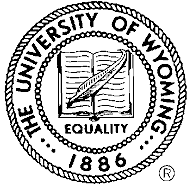 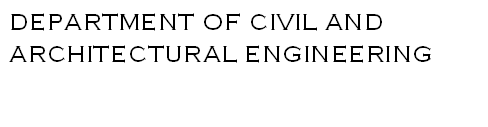 REVIEW
What is this?
Distance (x)
Time (t)
So there are two different types of average speed... we call them time-mean speed and space-mean speed.
Today we focus on the three traffic stream characteristics: speed, flow, and density.
More generally, we always have:
q = uk
Think units: [veh/hr] = [mi/hr][veh/mi]
This is the “fundamental relationship” between speed, flow, and density.
Flow (q)
Speed (u)
Density (k)
Flow (q)
Flow (q)
Speed (u)
Density (k)
Flow (q)
How can we get speed from flow-density diagram?
Flow (q)
Density (k)
q = uk, so u = q/k.  Graphically, it is the slope of the line connecting that point to the origin:
Flow (q)
q
k
Density (k)
This is the same as the slope on the trajectory diagram.
x
q
t
k
What if something interrupts this flow?
x
q
t
k
SHOCKWAVES
Let’s say one car stops for a period of time.  What happens to the next vehicles?
x
t
Let’s say one car stops for a period of time.  What happens to the next vehicles?
x
t
Let’s say one car stops for a period of time.  What happens to the next vehicles?
x
t
Let’s say one car stops for a period of time.  What happens to the next vehicles?
x
t
We can identify “regions” of constant density on this diagram
x
t
We can identify “regions” of constant density on this diagram
x
IV
III
II
I
t
The boundaries between these regions form shockwaves (each red line)
x
IV
III
II
I
t
Let’s look at a vertical slice of the space-time diagram
x
IV
III
II
I
t
Let’s look at a vertical slice of the space-time diagram
x
IV
III
II
I
t
I
II
III
IV
Let’s add some numbers to make this example concrete.
x
uf = 60 mi/hr
IV
kj = 240 veh/mi
III
II
qmax = ?
I
t
Let’s add some numbers to make this example concrete.
x
uf = 60 mi/hr
IV
kj = 240 veh/mi
III
II
qmax = 3600 veh/hr
I
t
I
u1 = 55 mi/hr
k1 = ?
q1 = ?
Let’s add some numbers to make this example concrete.
x
uf = 60 mi/hr
IV
kj = 240 veh/mi
III
II
qmax = 3600 veh/hr
I
t
I
II
u1 = 55 mi/hr
u2 = 0 mi/hr
k1 = 20 veh/mi
k2 = ?
q1 = 1100 veh/hr
q2 = ?
Let’s add some numbers to make this example concrete.
x
uf = 60 mi/hr
IV
kj = 240 veh/mi
III
II
qmax = 3600 veh/hr
I
t
I
II
III
u1 = 55 mi/hr
u2 = 0 mi/hr
u3 = ?
k1 = 20 veh/mi
k2 = 240 veh/mi
k3 = ?
q1 = 1100 veh/hr
q2 = 0 veh/hr
q3 = 3600
Let’s add some numbers to make this example concrete.
IV
uf = 60 mi/hr
u4 = undefined
kj = 240 veh/mi
k4 = 0 veh/mi
qmax = 3600 veh/hr
q4 = 0 veh/hr
I
II
III
u1 = 55 mi/hr
u2 = 0 mi/hr
u3 = 30
k1 = 20 veh/mi
k2 = 240 veh/mi
k3 = 120
q1 = 1100 veh/hr
q2 = 0 veh/hr
q3 = 3600
How fast is a shockwave moving?
I
II
u1 = 55 mi/hr
u2 = 0 mi/hr
k1 = 20 veh/mi
k2 = 240 veh/mi
q1 = 1100 veh/hr
q2 = 0 veh/hr
I
II
III
IV
Think:  1100 veh/hr are joining the queue; but they are packed more tightly (240 veh/mi instead of 20 veh/mi)
I
II
u1 = 55 mi/hr
u2 = 0 mi/hr
k1 = 20 veh/mi
k2 = 240 veh/mi
q1 = 1100 veh/hr
q2 = 0 veh/hr
I
II
III
IV
The difference in density is 220 veh/mi.  If this situation lasted one hour, 1100 vehicles would be packed into 1100/220 = 5 miles.  Therefore shockwave moves backward at 5 mi/hr.
I
II
u1 = 55 mi/hr
u2 = 0 mi/hr
k1 = 20 veh/mi
k2 = 240 veh/mi
q1 = 1100 veh/hr
q2 = 0 veh/hr
I
II
III
IV
In general, what is the speed of a shockwave?
B
A
qA
qB
uA
kA
uB
kB
uAB
A
B
What is the flow of vehicles across the shockwave from the left?
B
A
qA
qB
uA
kA
uB
kB
uAB
A
B
Vehicle speed from the left 
relative to shockwave
Similarly, the flow of vehicles across the shockwave on the right-hand side is
B
A
qA
qB
uA
kA
uB
kB
uAB
A
B
Vehicle speed from the right 
relative to shockwave
These two flows should be the same (no vehicles are appearing or disappearing), so...
A
B
uAB
These two flows should be the same (no vehicles are appearing or disappearing), so...
A
B
uAB
Let’s see if this agrees with our earlier answer.
u1 = 55 mi/hr
I
k1 = 20 veh/mi
q1 = 1100 veh/hr
u2 = 0 mi/hr
II
k2 = 240 veh/mi
q2 = 0 veh/hr
I
II
III
IV
Similarly, for II-III:
u2 = 0 mi/hr
II
k2 = 240 veh/mi
q2 = 0 veh/hr
u3 = 30 mi/hr
III
k3 = 120 veh/mi
q3 = 3600 veh/hr
I
II
III
IV
And for III-IV:
u3 = 30 mi/hr
III
k3 = 120 veh/mi
q3 = 3600 veh/hr
k3 = 0 veh/mi
IV
q3 = 0 veh/hr
I
II
III
IV
We also have one between I and III.
u1 = 55 mi/hr
x
I
k1 = 20 veh/mi
IV
q1 = 1100 veh/hr
III
u3 = 30 mi/hr
II
III
k3 = 120 veh/mi
I
q3 = 3600 veh/hr
t
I
III
Let’s look at these points on the flow-density graph:
III
Flow (q)
I
IV
II
Density (k)
The speed of a shockwave is also the slope of the line connecting the points on the flow-density diagram.  Why?
III
Flow (q)
I
IV
II
Density (k)
x
IV
III
II
I
t
IN-CLASS EVALUATION
Pace: Fast, slow, or OK?
What is the most unclear topic so far?
What is helping you the most in this class?
What can I be doing better?
Any other comments.